我们结婚啦！
浪漫婚礼520纪念册PPT模板
新娘：爱美丽     新郎：郝英俊
https://www.ypppt.com/
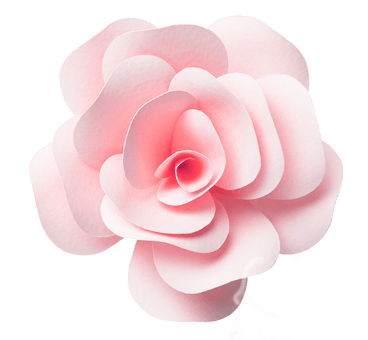 我们的故事
      从这里开始
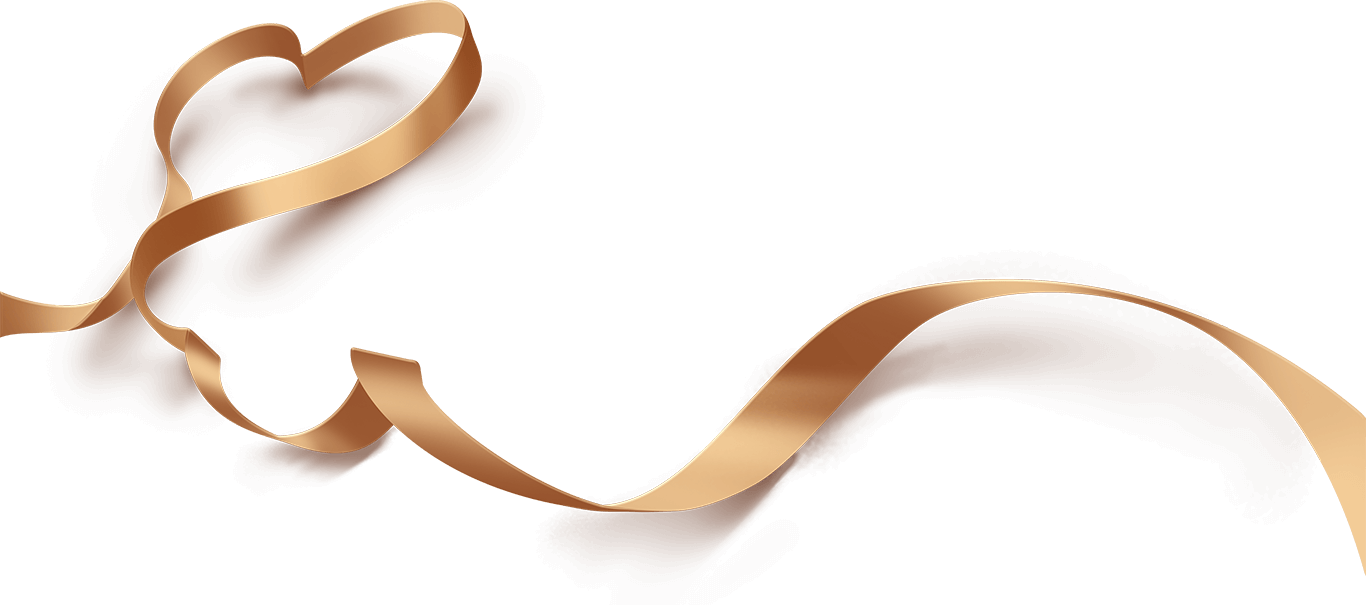 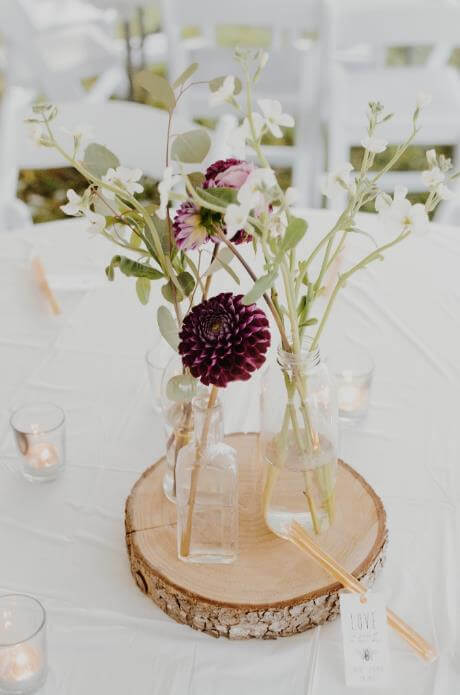 我们的爱
曾经有一份真挚爱情放在我面前但是我没有珍惜，等到失去时我才后悔莫及，人世间最痛苦的事莫过于此，如果上天再给我一次从来的机会我会给那个女孩说三个字;我爱你！如果非要在这份感情加段期限的话，我想是一万年。
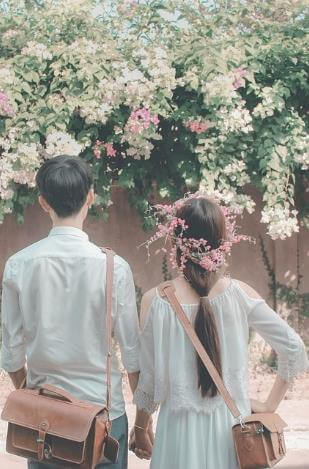 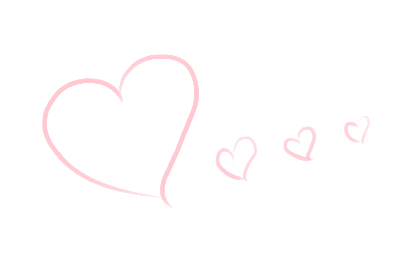 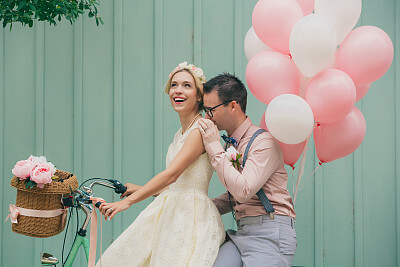 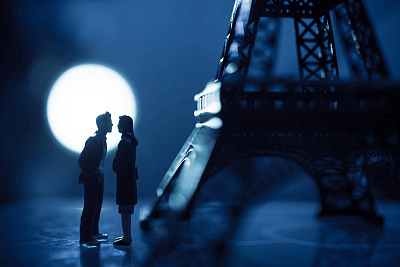 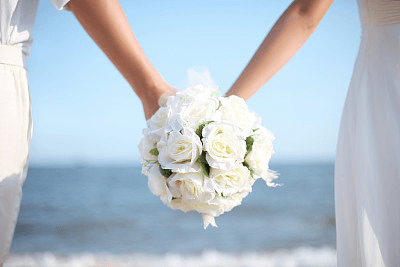 曾经有一份真挚爱情放在我面前但是我没有珍惜，等到失去时我才后悔莫及，人世间最痛苦的事莫过于此，如果上天再给我一次从来的机会我会给那个女孩说三个字;我爱你！如果非要在这份感情加段期限的话，我想是一万年。
节日PPT模板 http://www.ypppt.com/jieri/
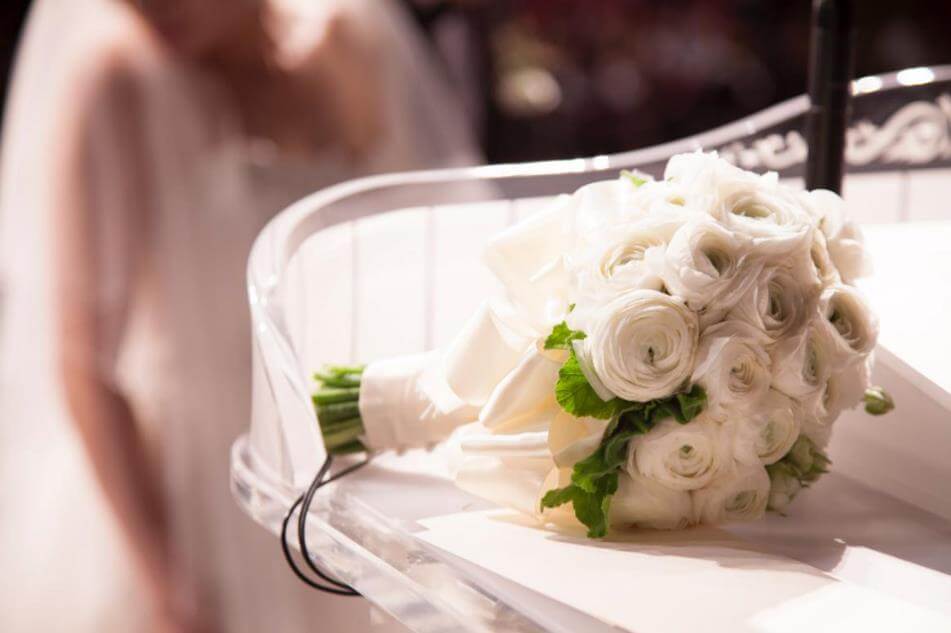 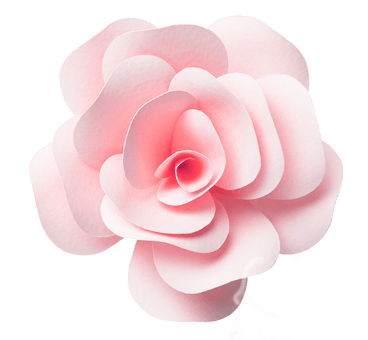 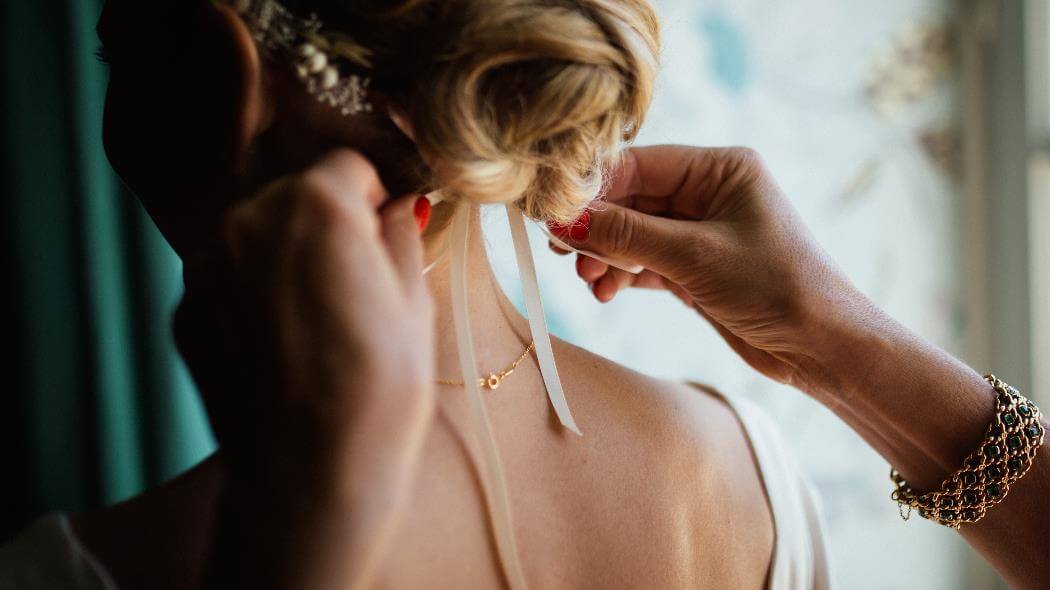 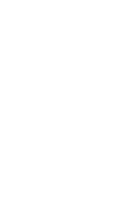 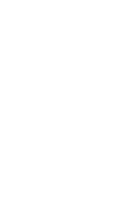 给你一张过去的CD，听听那时我们的爱情，有时会突然忘了我还在爱着你
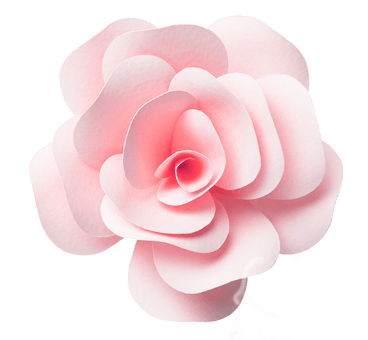 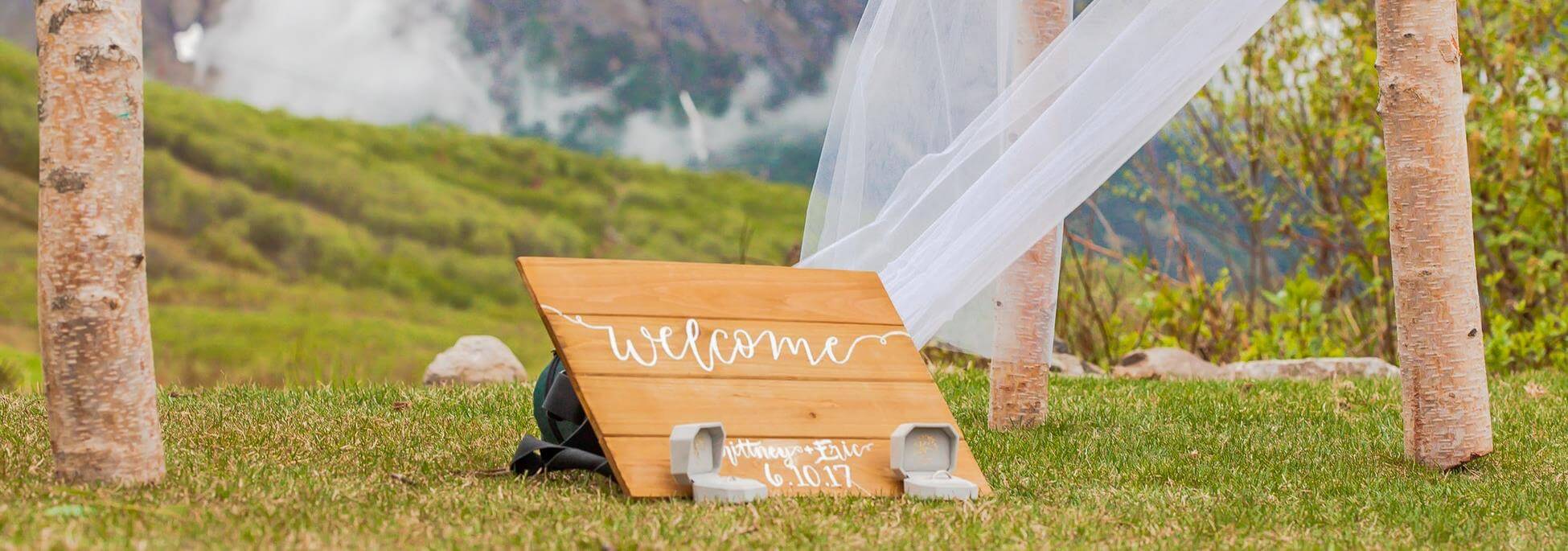 相恋
给你一张过去的CD，听听那时我们的爱情，有时会突然忘了我还在爱着你
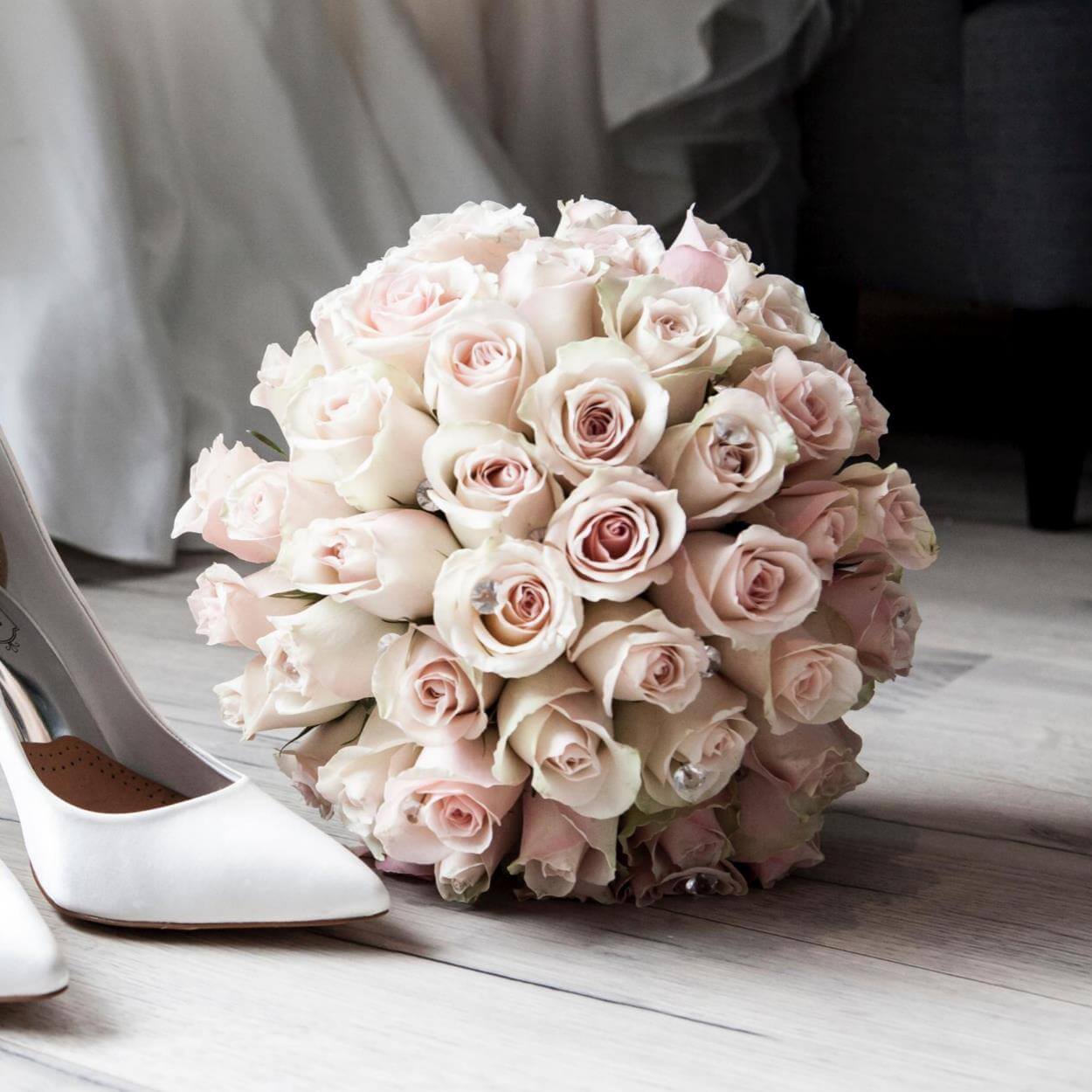 在此添加您的标题
曾经有一份真挚爱情放在我面前但是我没有珍惜，等到失去时我才后悔莫及，人世间最痛苦的事莫过于此，如果上天再给我一次从来的机会我会给那个女孩说三个字;我爱你！如果非要在这份感情加段期限的话，我想是一万年。
在此添加图片描述
在此添加您的标题
曾经有一份真挚爱情放在我面前但是我没有珍惜，等到失去时我才后悔莫及，人世间最痛苦的事莫过于此，如果上天再给我一次从来的机会我会给那个女孩说三个字;我爱你！如果非要在这份感情加段期限的话，我想是一万年。
曾经有一份真挚爱情放在我面前但是我没有珍惜，等到失去时我才后悔莫及，人世间最痛苦的事莫过于此，如果上天再给我一次从来的机会我会给那个女孩说三个字;我爱你！如果非要在这份感情加段期限的话，我想是一万年。
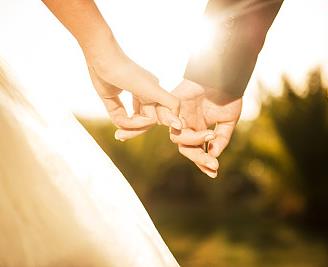 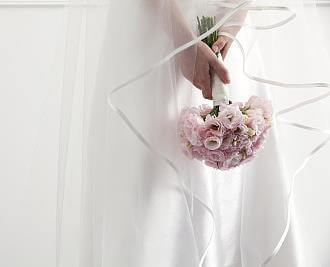 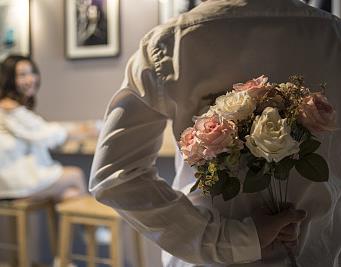 相爱
LOVE
STORY
吻
LOVE STORY
DESIGN THEME
曾经有一份真挚爱情放在我面前但是我没有珍惜，等到失去时我才后悔莫及，人世间最痛苦的事莫过于此，如果上天再给我一次从来的机会我会给那个女孩说三个字;我爱你！如果非要在这份感情加段期限的话，我想是一万年。
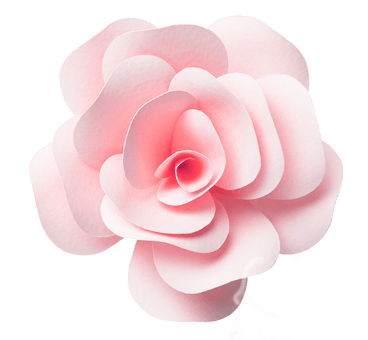 添加标题
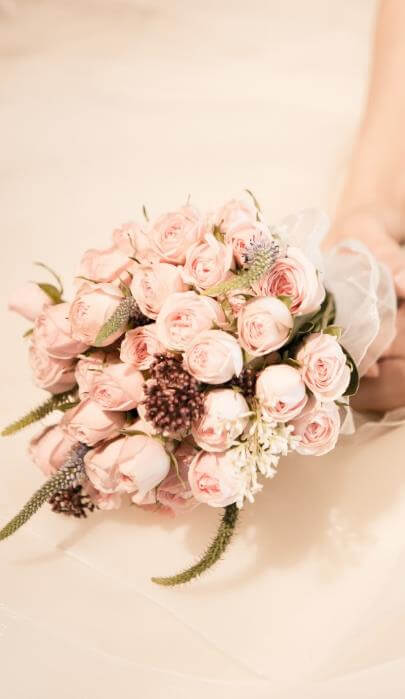 添加标题
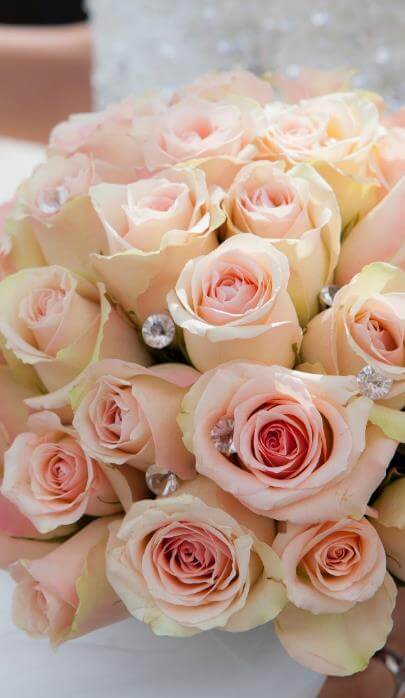 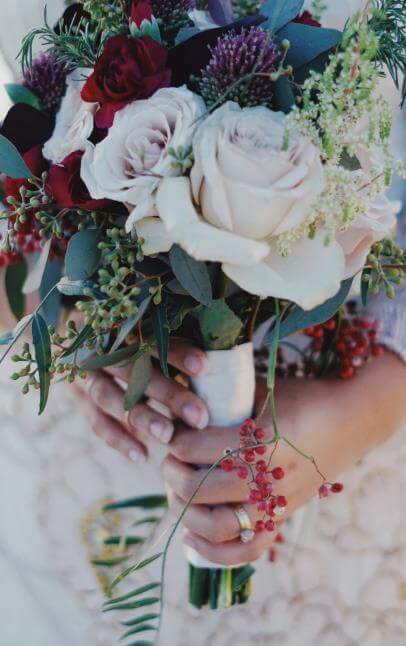 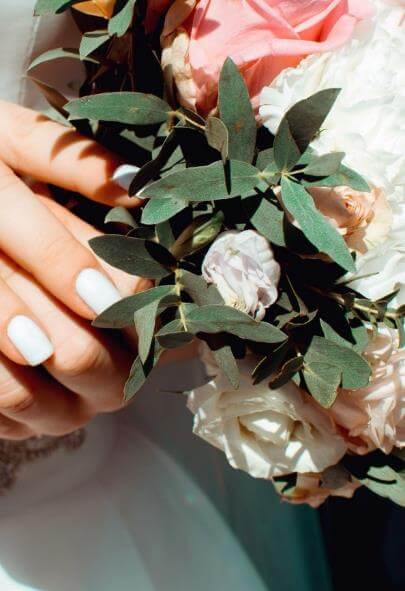 添加标题
添加标题
[Speaker Notes: https://www.ypppt.com/]
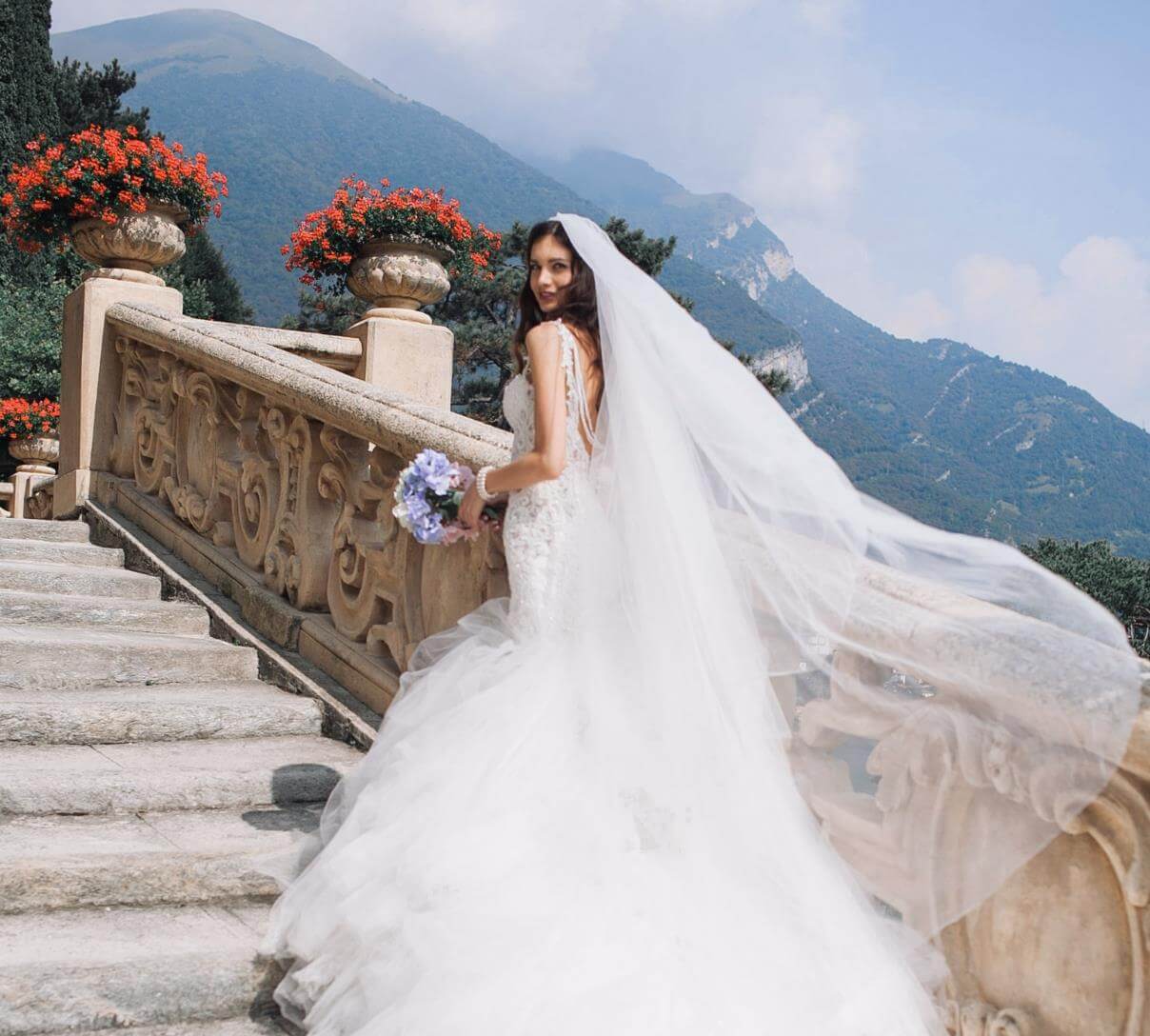 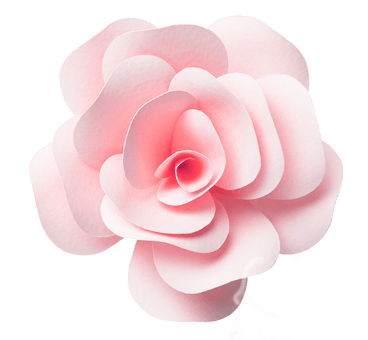 在此添加您的标题
曾经有一份真挚爱情放在我面前但是我没有珍惜，等到失去时我才后悔莫及，人世间最痛苦的事莫过于此，如果上天再给我一次从来的机会我会给那个女孩说三个字;我爱你！如果非要在这份感情加段期限的话，我想是一万年。
在此添加图片描述
SLIDER
知
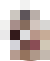 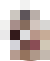 YOUR TITLE HERE
NULLA NETUS NIBH ALIQUET PORTTITOR
Lorem ipsum dolor sit amet, lacus nulla ac netus nibh aliquet, porttitor ligula justo libero vivamus porttitor dolor, conubia mollit. Sapien nam suspendisse, tincidunt eget ante tincidunt, eros in auctor fringilla praesent at diam. In et quam est eget mi. Pellentesque nunc orci eu enim, eget in fringilla vitae, et eros praesent dolor porttitor. Lacinia lectus nonummy, accumsan mauris in sed justo magnis, dictum justo lorem ac quis. A venenatis, velit integer vivamus facilisi feugiat a per, hac a sit, wisi non, wisi ultrices vel sit curae consequat.
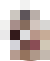 相思
一如不见，如隔三秋
曾经有一份真挚爱情放在我面前但是我没有珍惜，等到失去时我才后悔莫及，人世间最痛苦的事莫过于此，如果上天再给我一次从来的机会我会给那个女孩说三个字;我爱你！如果非要在这份感情加段期限的话，我想是一万年。
定不负相思意
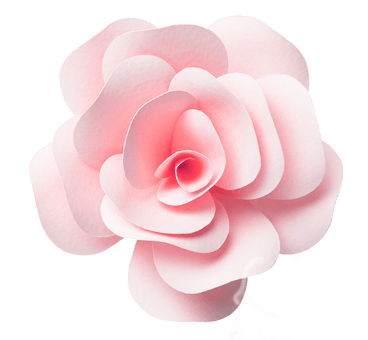 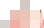 相知相爱
知
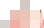 一日不见，如隔三秋
曾经有一份真挚爱情放在我面前但是我没有珍惜，等到失去时我才后悔莫及，人世间最痛苦的事莫过于此，如果上天再给我一次从来的机会我会给那个女孩说三个字;我爱你！如果非要在这份感情加段期限的话，我想是一万年。
WEDDING
SLIDER
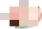 执子之手
曾经有一份真挚爱情放在我面前但是我没有珍惜，等到失去时我才后悔莫及，人世间最痛苦的事莫过于此，如果上天再给我一次从来的机会我会给那个女孩说三个字;我爱你！如果非要在这份感情加段期限的话，我想是一万年。
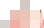 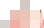 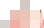 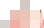 SLIDER
我们的爱
一日不见  如隔三秋
曾经有一份真挚爱情放在我面前但是我没有珍惜，等到失去时我才后悔莫及，人世间最痛苦的事莫过于此，如果上天再给我一次从来的机会我会给那个女孩说三个字;我爱你！如果非要在这份感情加段期限的话，我想是一万年。

曾经有一份真挚爱情放在我面前但是我没有珍惜，等到失去时我才后悔莫及，人世间最痛苦的事莫过于此，如果上天再给我一次从来的机会我会给那个女孩说三个字;我爱你！如果非要在这份感情加段期限的话，我想是一万年。
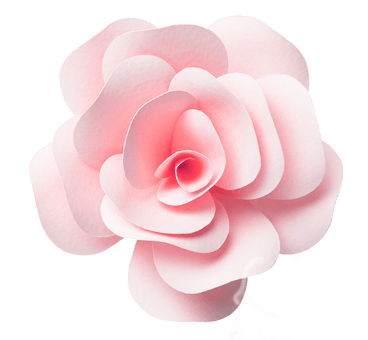 LOVE
吻
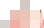 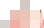 一个回眸
曾经有一份真挚爱情放在我面前但是我没有珍惜，等到失去时我才后悔莫及，人世间最痛苦的事莫过于此，如果上天再给我一次从来的机会我会给那个女孩说三个字;我爱你！如果非要在这份感情加段期限的话，我想是一万年。


.
Love story
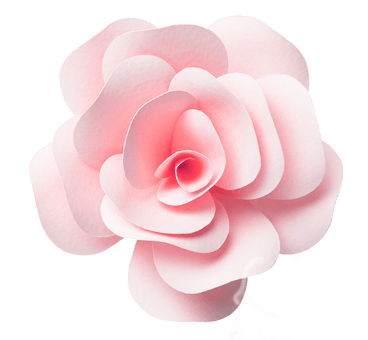 相伴
一日不见，如隔三秋
曾经有一份真挚爱情放在我面前但是我没有珍惜，等到失去时我才后悔莫及，人世间最痛苦的事莫过于此，如果上天再给我一次从来的机会我会给那个女孩说三个字;我爱你！如果非要在这份感情加段期限的话，我想是一万年。
.
LOVE
长久陪伴
曾经有一份真挚爱情放在我面前但是我没有珍惜，等到失去时我才后悔莫及，人世间最痛苦的事莫过于此，如果上天再给我一次从来的机会我会给那个女孩说三个字;我爱你！如果非要在这份感情加段期限的话，我想是一万年。
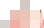 相伴一生
一日不见 如隔三秋
曾经有一份真挚爱情放在我面前但是我没有珍惜，等到失去时我才后悔莫及，人世间最痛苦的事莫过于此，如果上天再给我一次从来的机会我会给那个女孩说三个字;我爱你！如果非要在这份感情加段期限的话，我想是一万年。
LOVE STORY
爱情
SLIDER
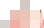 相爱相知
一日不见 如隔三秋
曾经有一份真挚爱情放在我面前但是我没有珍惜，等到失去时我才后悔莫及，人世间最痛苦的事莫过于此，如果上天再给我一次从来的机会我会给那个女孩说三个字;我爱你！如果非要在这份感情加段期限的话，我想是一万年。
谢谢您的观看
浪漫婚礼520纪念册PPT模板
新娘：爱美丽     新郎：郝英俊
更多精品PPT资源尽在—优品PPT！
www.ypppt.com
PPT模板下载：www.ypppt.com/moban/         节日PPT模板：www.ypppt.com/jieri/
PPT背景图片：www.ypppt.com/beijing/          PPT图表下载：www.ypppt.com/tubiao/
PPT素材下载： www.ypppt.com/sucai/            PPT教程下载：www.ypppt.com/jiaocheng/
字体下载：www.ypppt.com/ziti/                       绘本故事PPT：www.ypppt.com/gushi/
PPT课件：www.ypppt.com/kejian/
[Speaker Notes: 模板来自于 优品PPT https://www.ypppt.com/]